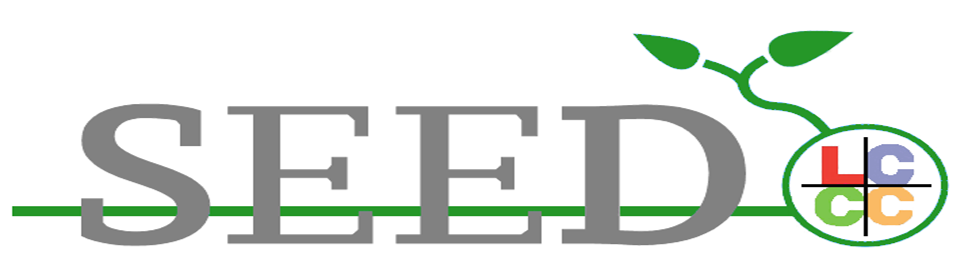 Success Engagement Education Determination
Claudio Zaffarese
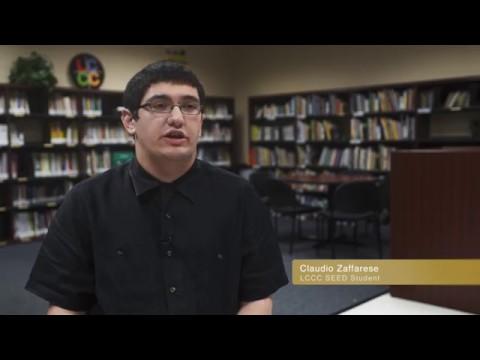 Why College
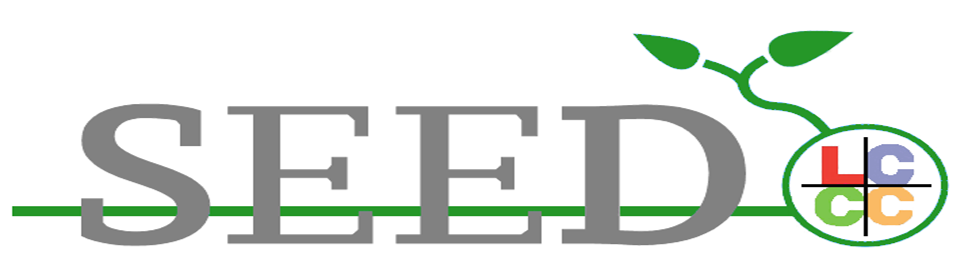 Earned an A
Color Theory
	Painting 1
	Two Dimensional Design
	Drawing 1 & 2
	Principles of 3D Modeling and Texture
Earned a B
Digital Design
Earned a C
Digital Photography
Classes Attended
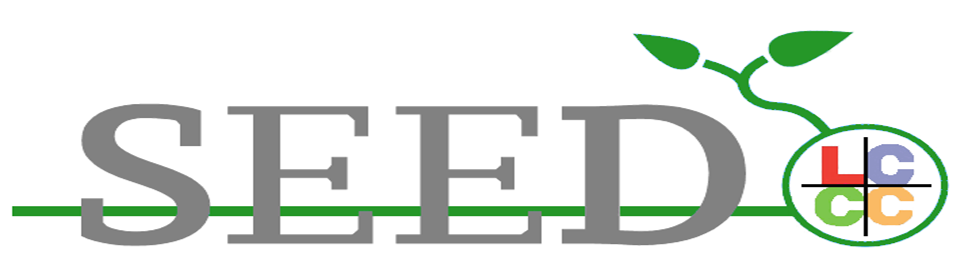 Classes Attending
Motion Graphics
Intro to Animation
Intro to Music
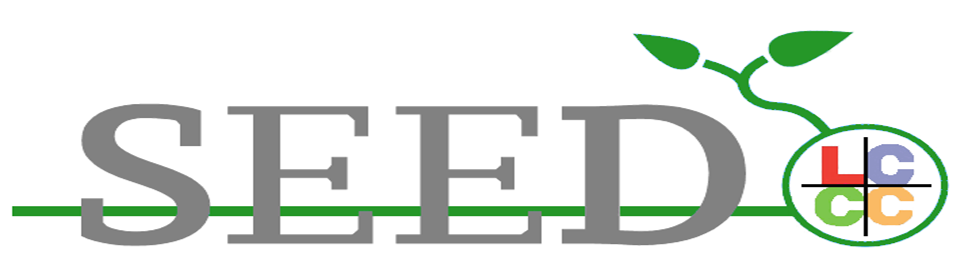 My Artwork
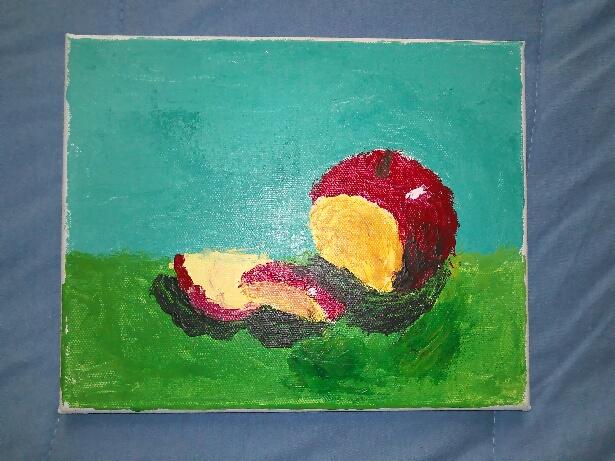 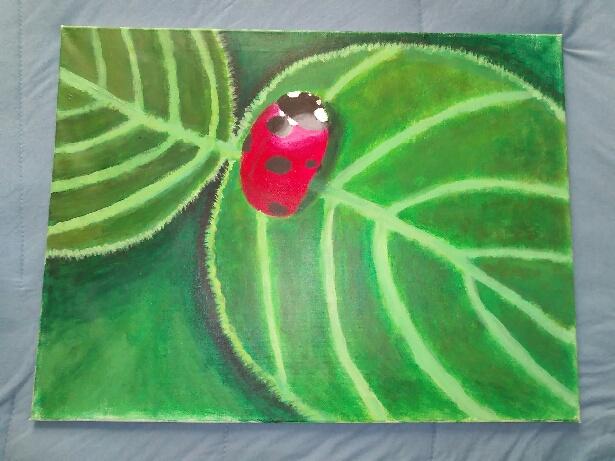 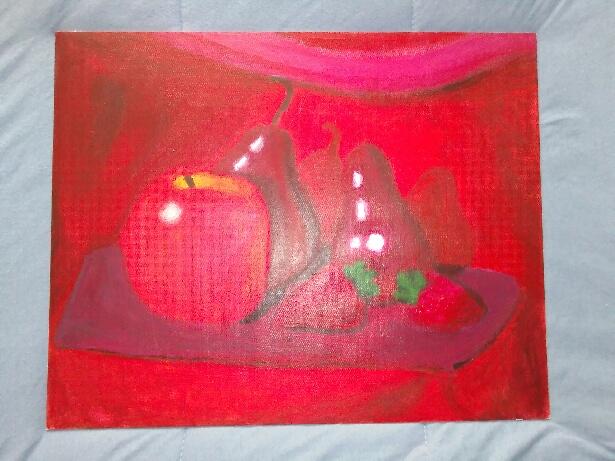 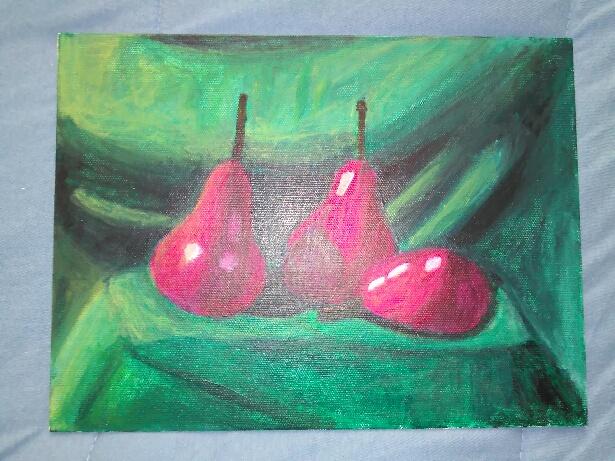 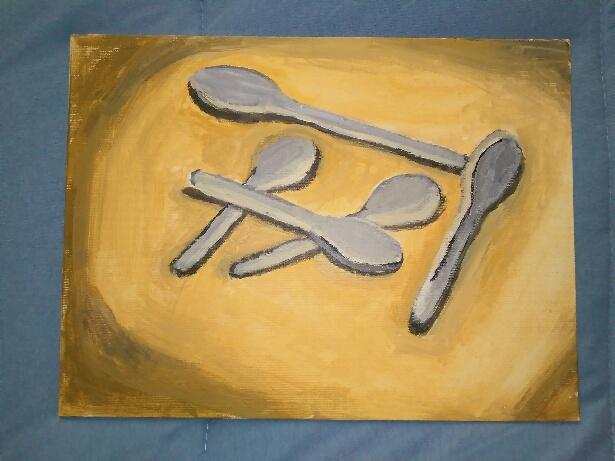 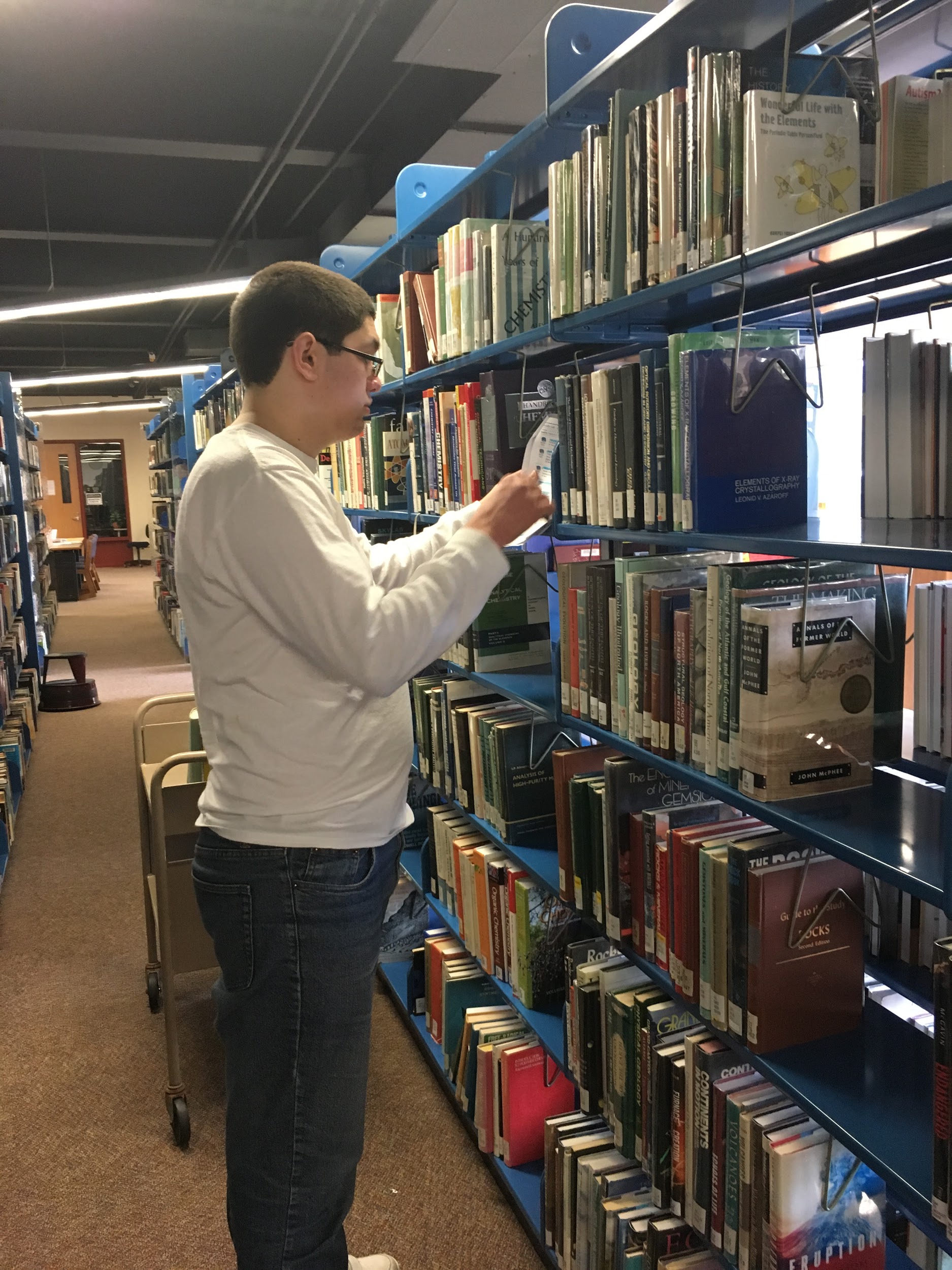 Clubs
&
Work
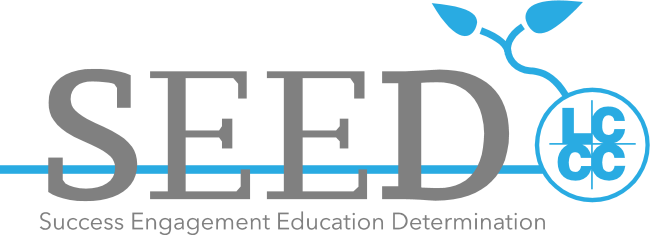 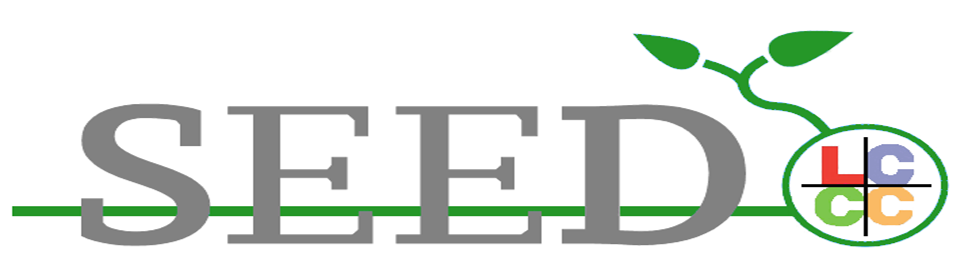 Social Activities
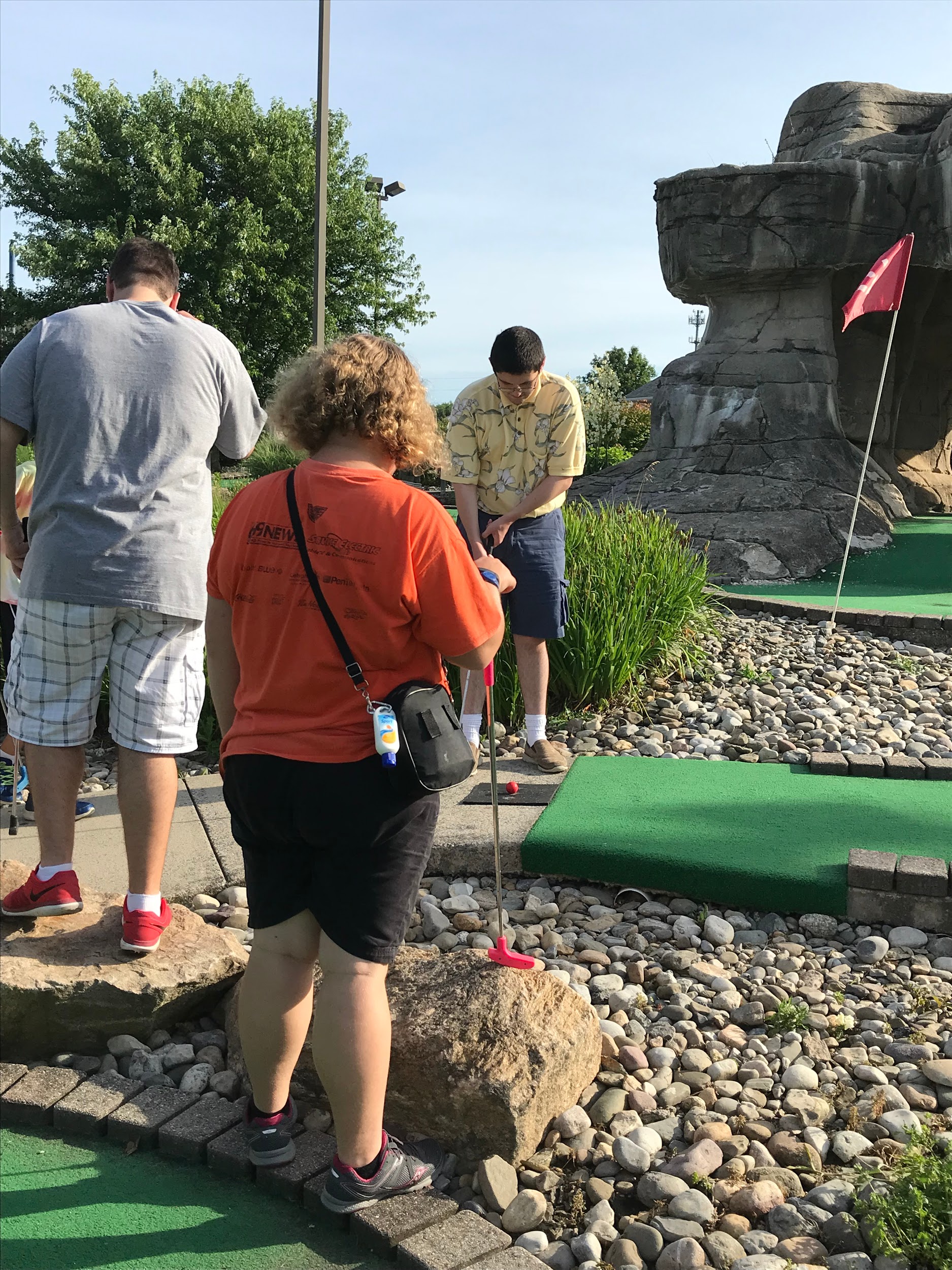 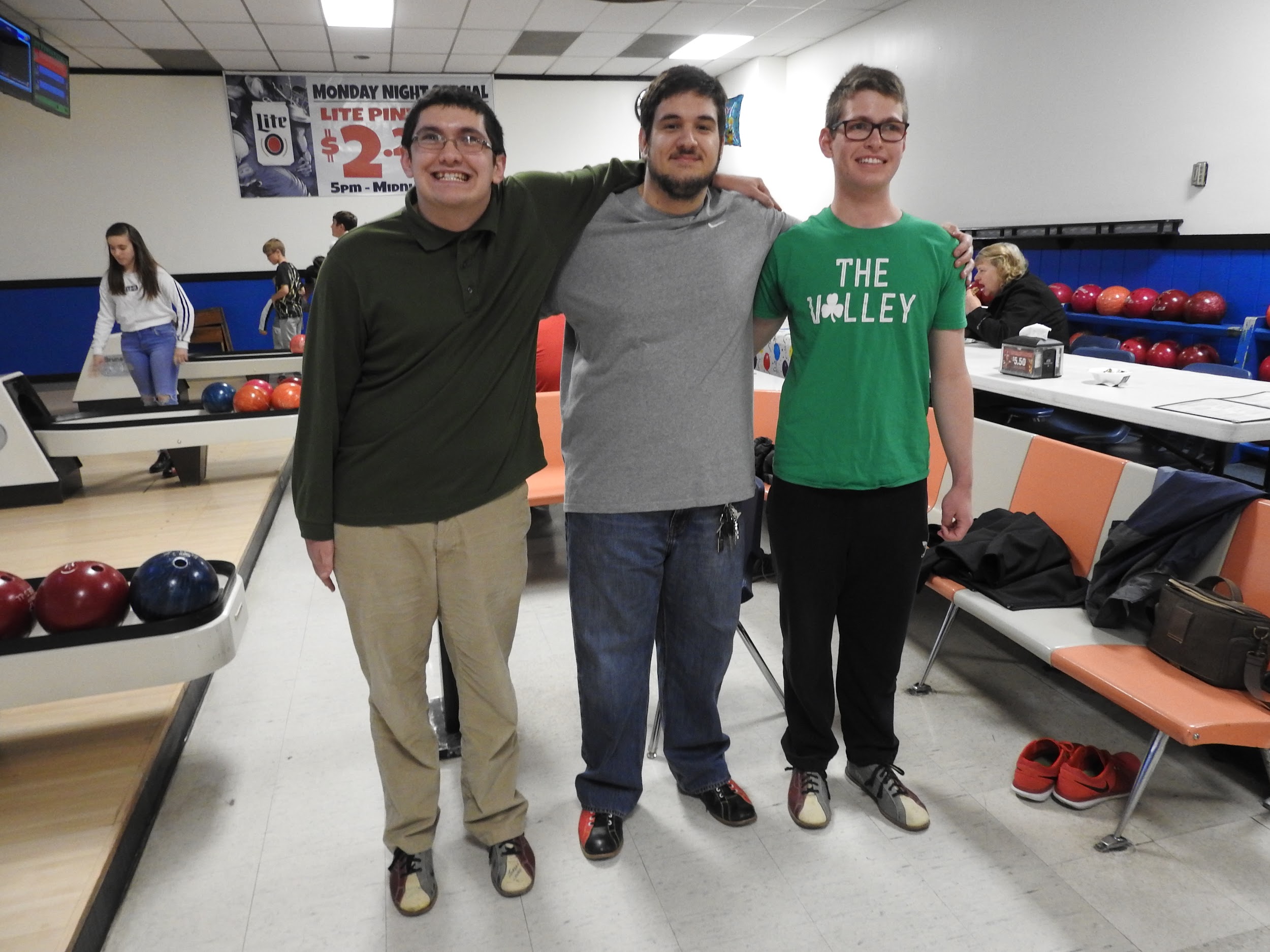 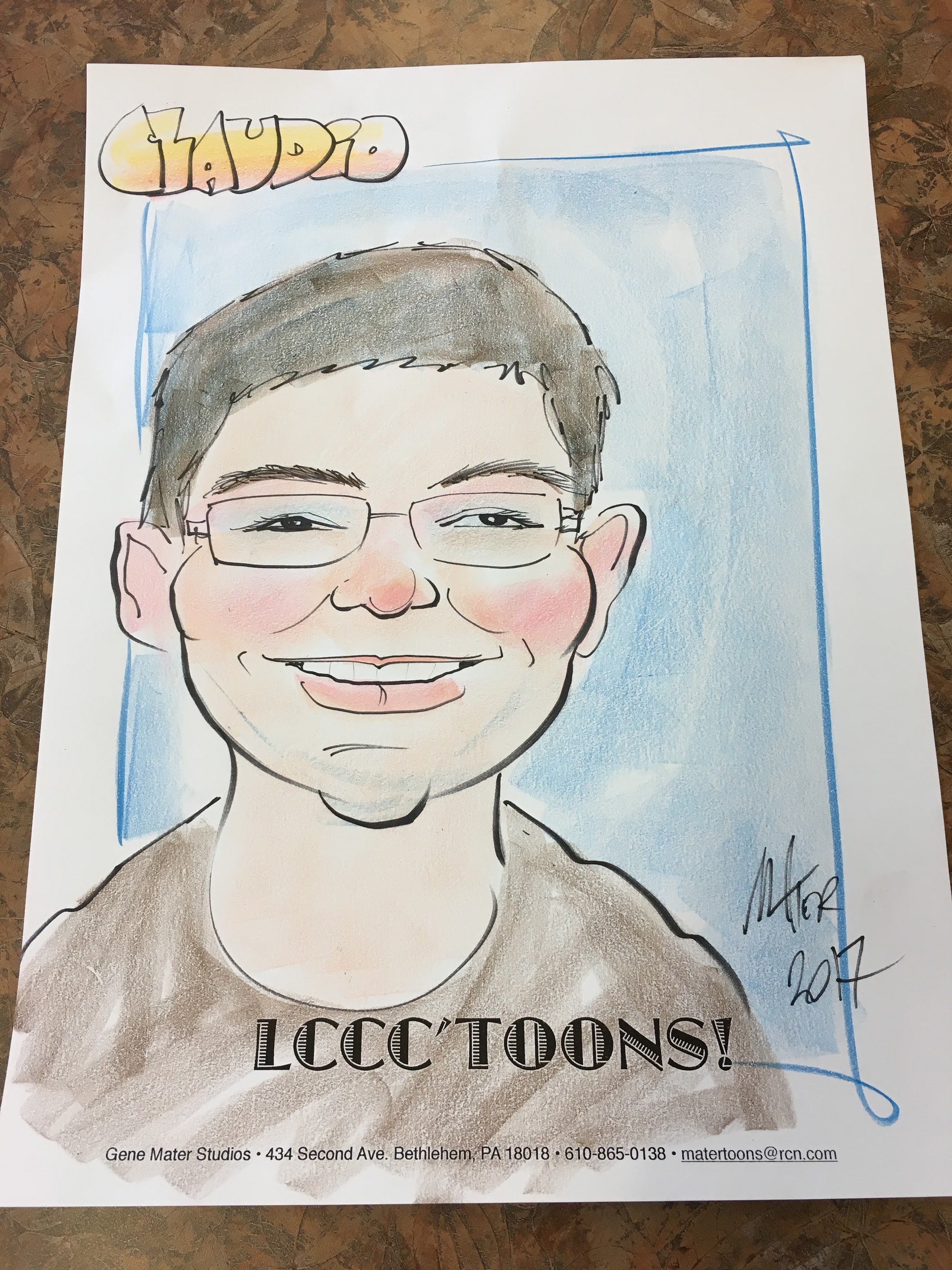 Typical Day
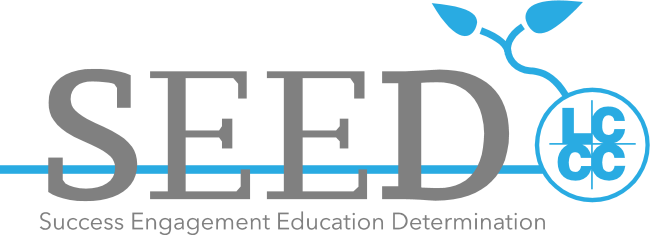 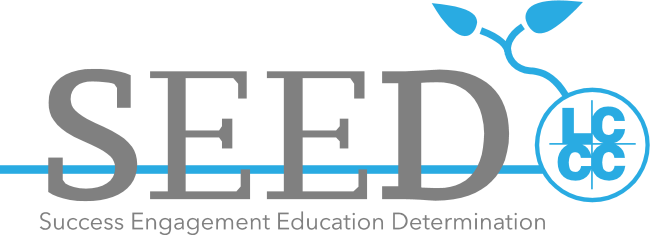 Public Speaking
What College Has Taught Me
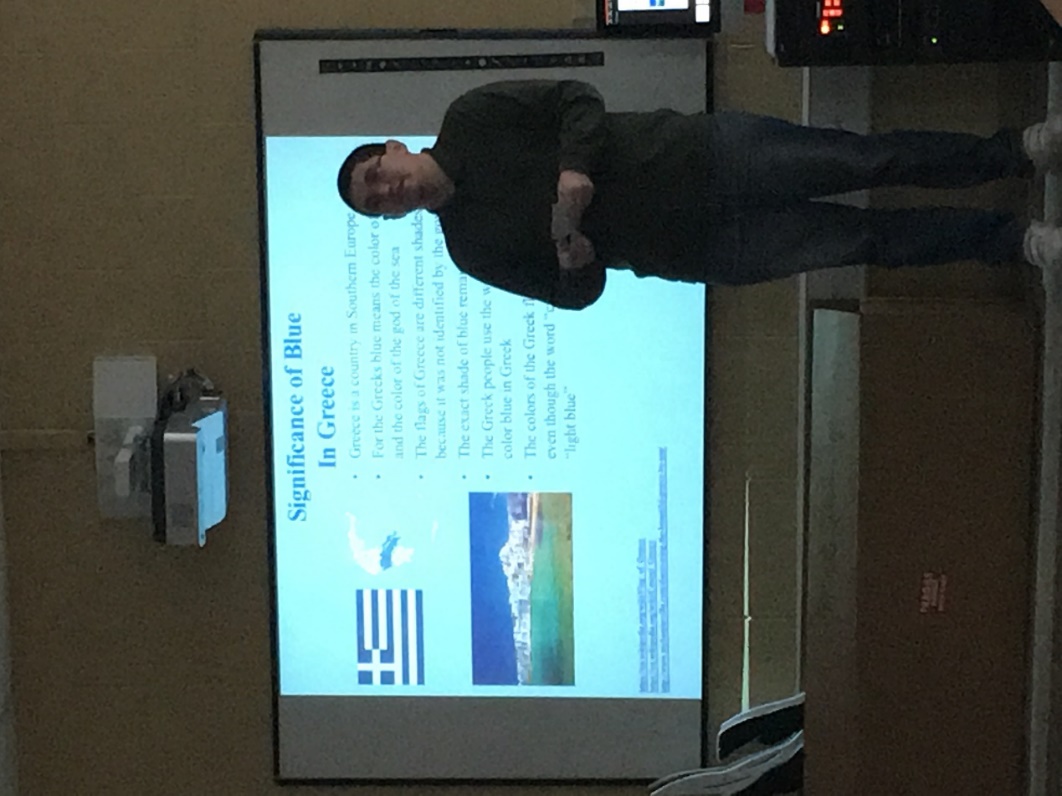 Teamwork
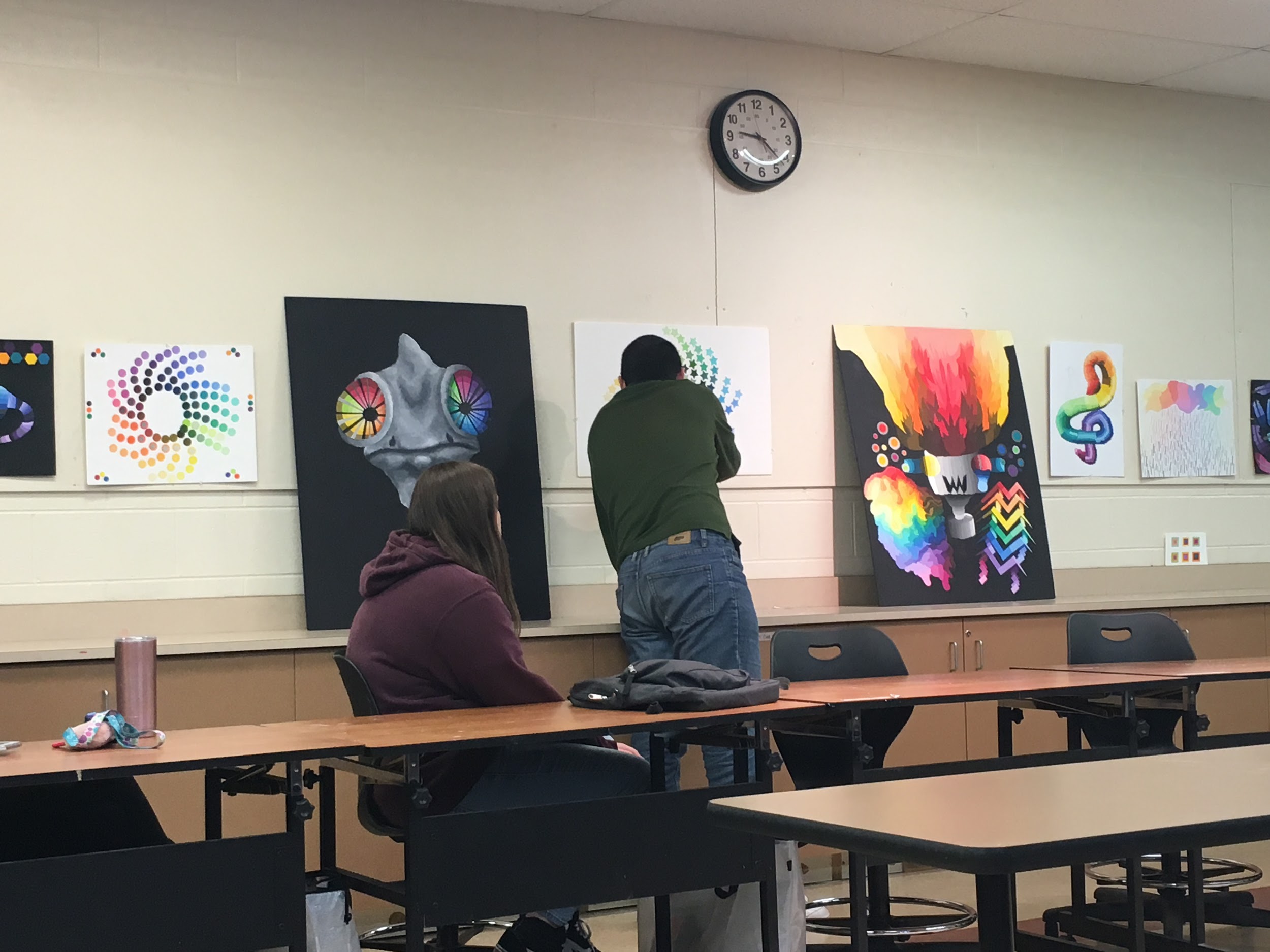 What College Has Taught Me
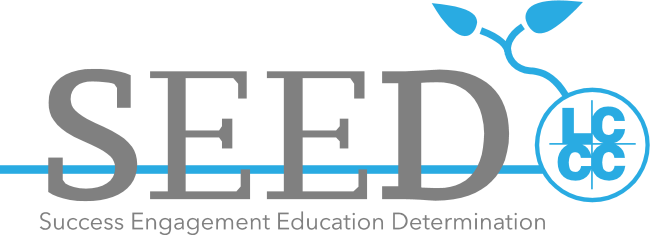 Future Plans
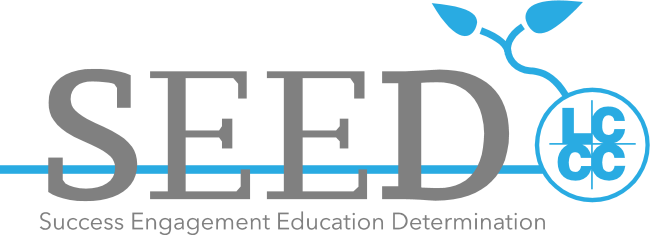